AMdEXData sharing for societal challenges
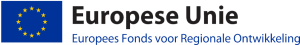 The development of AMdEX is financially supported by the European Regional Development Fund
2
AMdEX mission
“To develop a digital notary. Offering legal contracts to organisations that want to share data. Even the most sensitive data. AMdEX translates your data-sharing agreements into machine-readable policies that can automatically be enforced. AMdEX saves you manual work, time and money.”
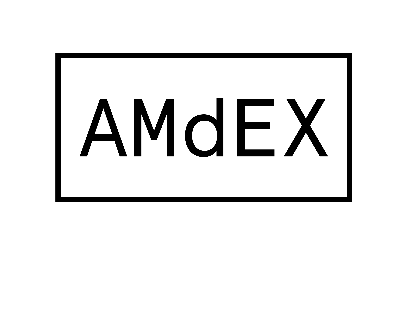 3
Models of innovation are changing
Innovation ecosystems
many : many
Open source  movements
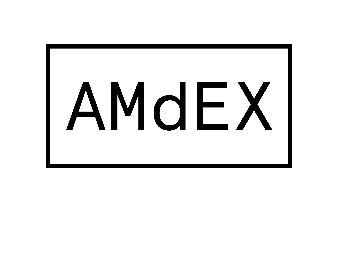 Collaborative 
networks
Data spaces & datacommons
collaboration
Corporate  garage
Corporate  Accelerator
1 : many
University
partnerships
One/off  challenges
Purchases from
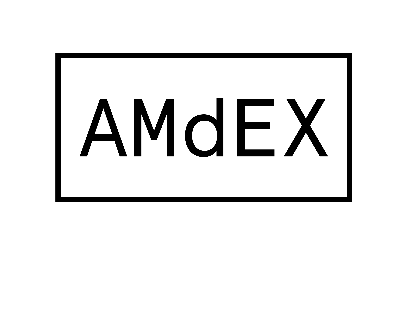 1 : 1
startups
Tech transfer
Innovation Lab
X-functional
teams
venture
builders
silo
R&D
Acqui-hiring
lean innovation
plan/perfect
methodology
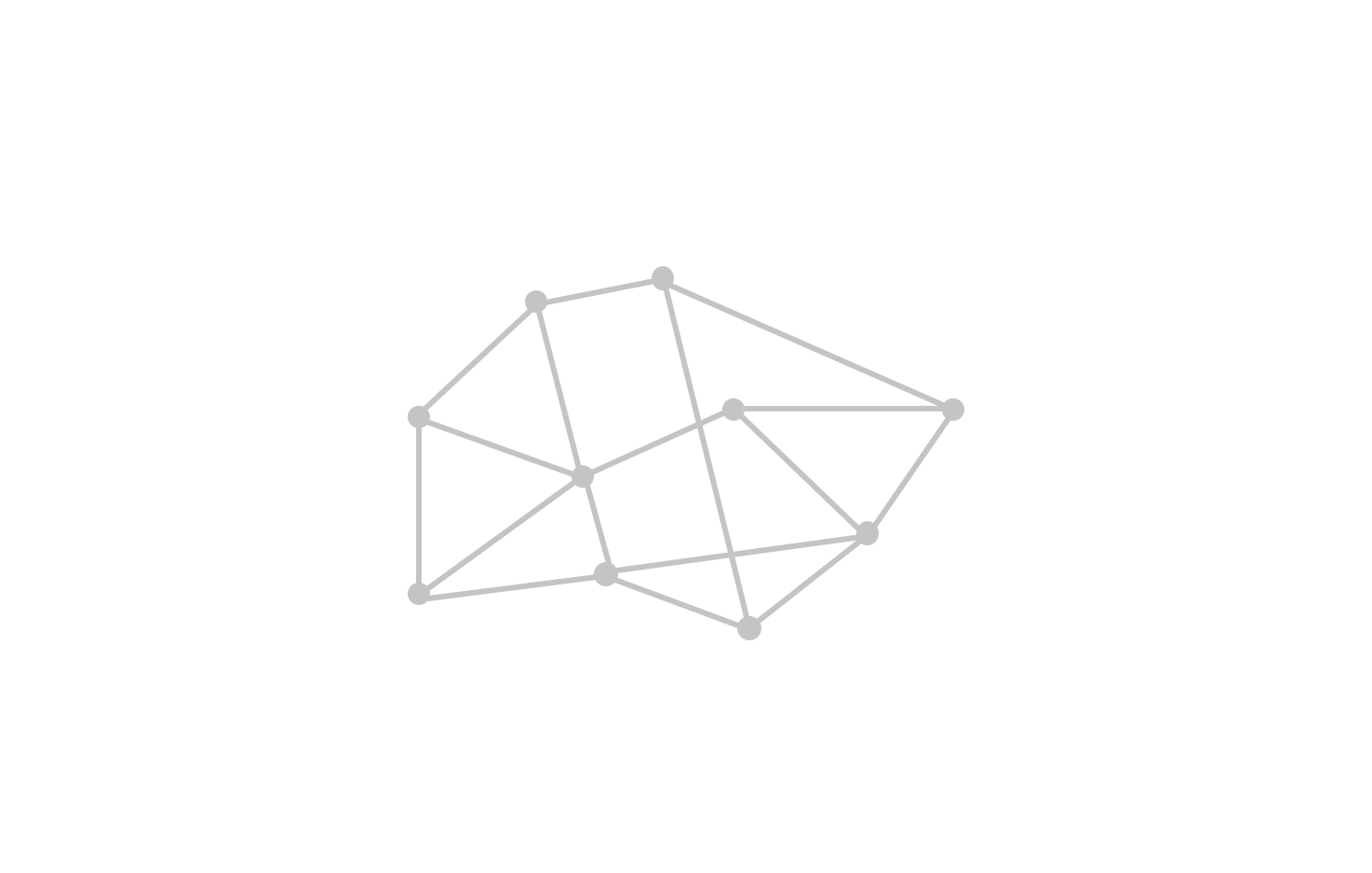 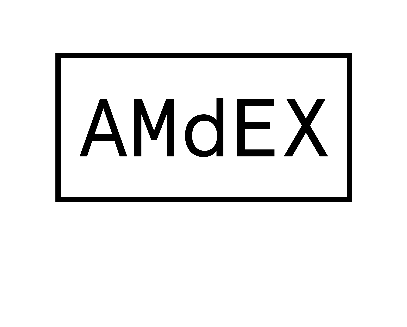 4
[Speaker Notes: Hij zag een internet voor zich van miljoenen computers, verspreid over de hele wereld. Een decentraal web, waar alles direct met elkaar verbonden was. En zo zag het er ook even uit.]
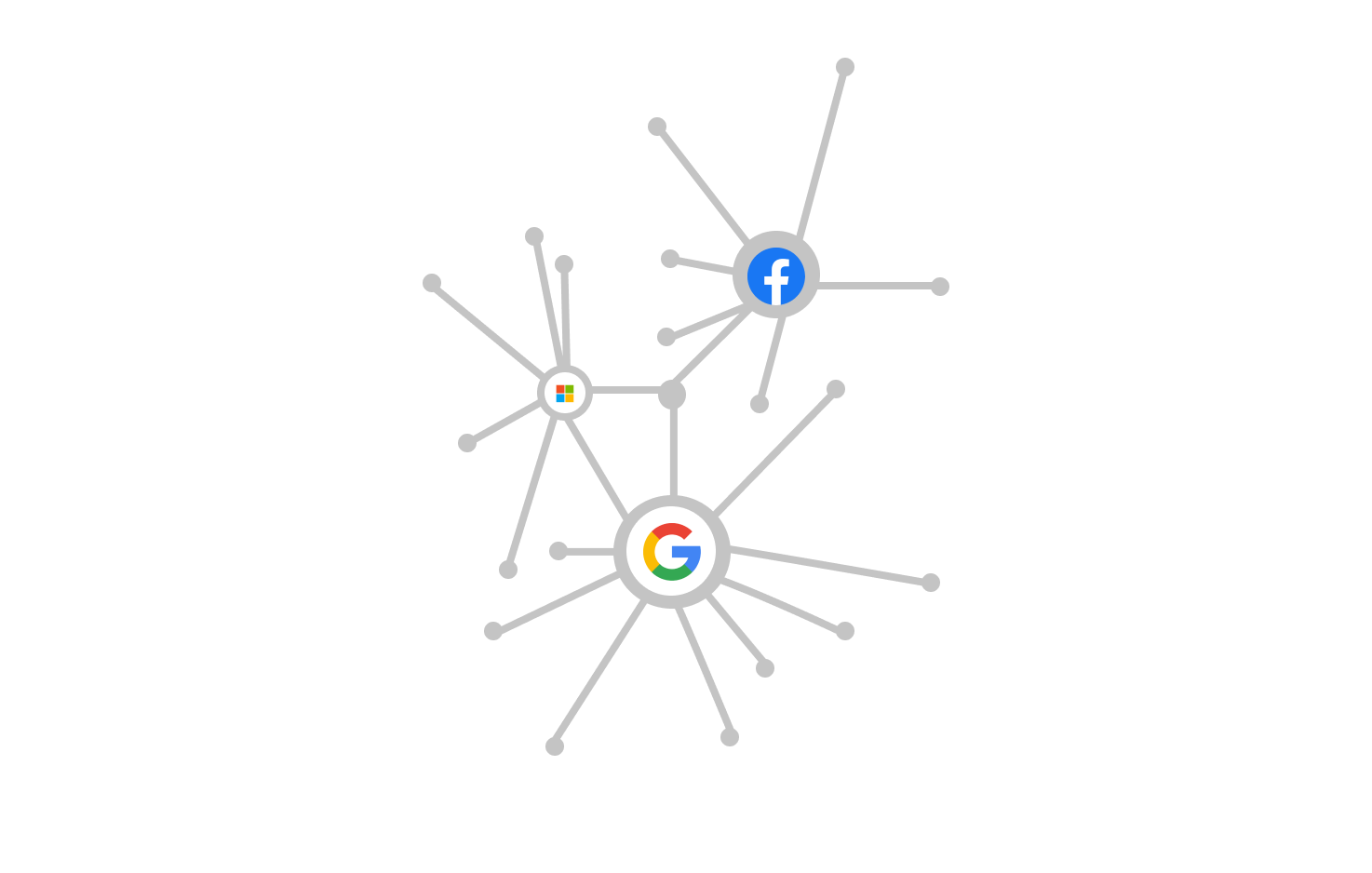 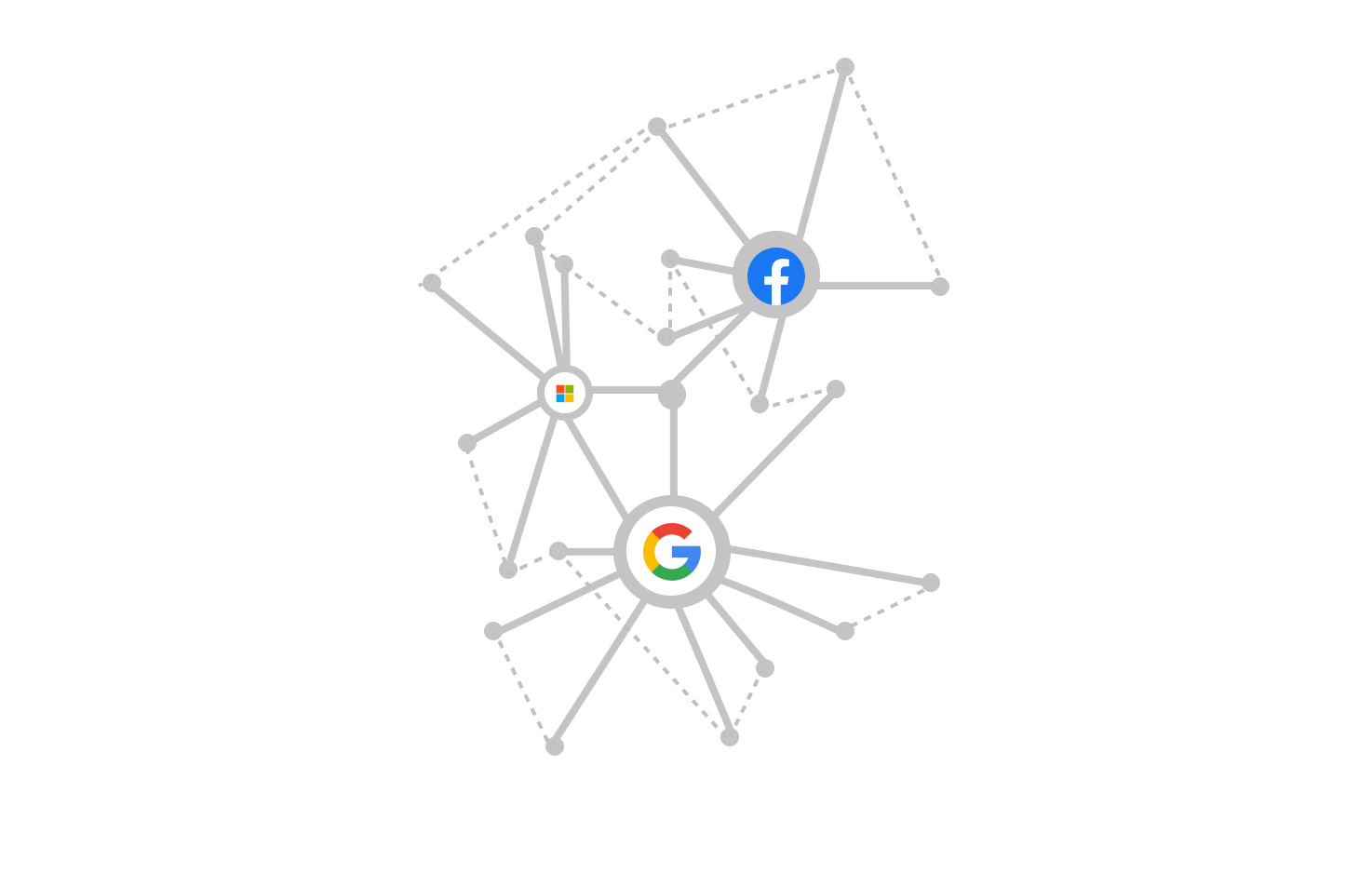 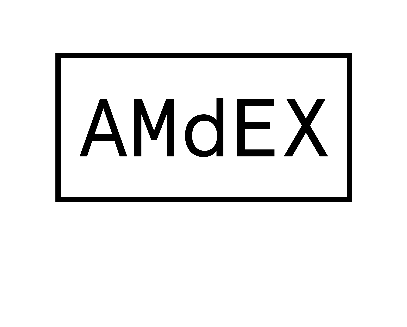 5
[Speaker Notes: Direct link that connect individuals and organisation have become less common and the biger hubs grew larger.]
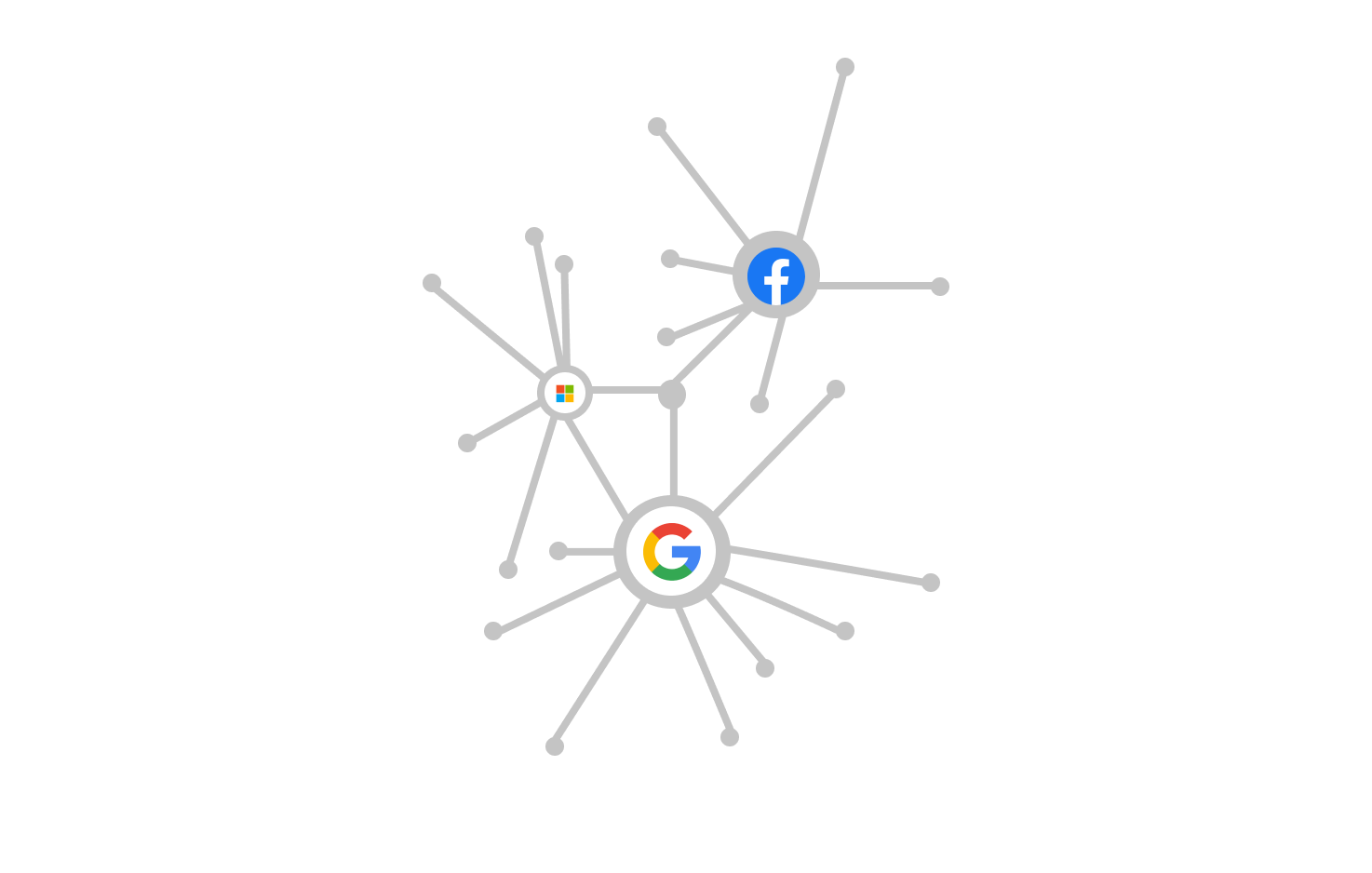 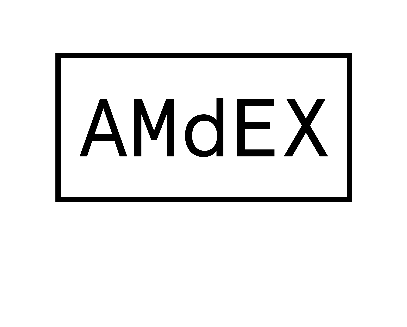 6
[Speaker Notes: Maar nu, 30 jaar later, is het web meer gecentraliseerd dan ooit. Een handjevol bedrijven heeft controle over vrijwel alle data.]
7
Dataspaces for innovation
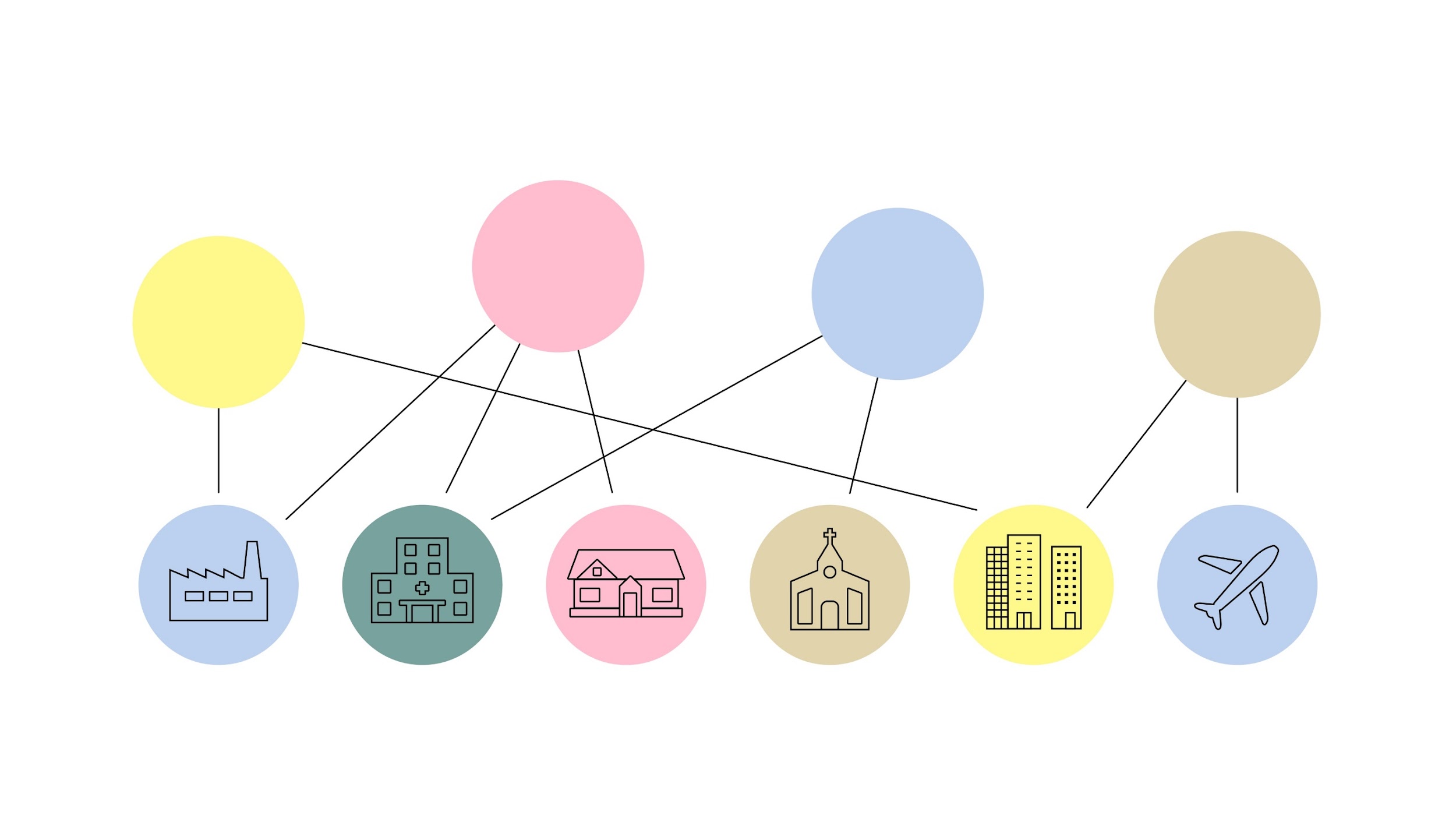 Research dataspace
Healthdataspace
Mobility
dataspace
Green energy
dataspace
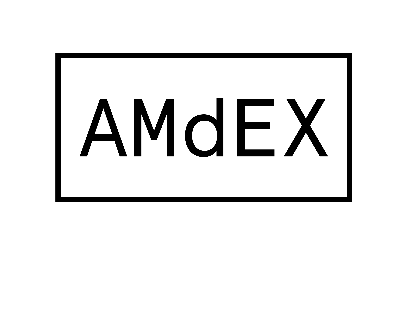 8
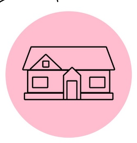 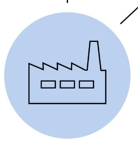 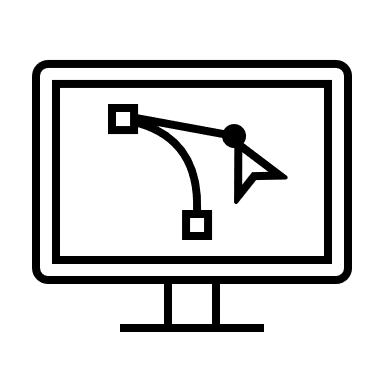 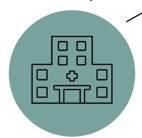 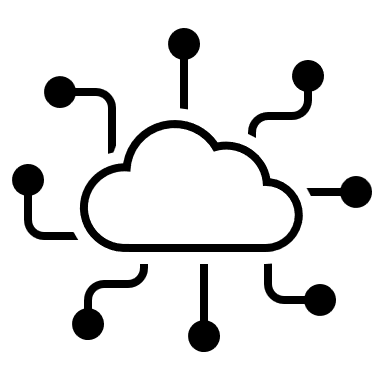 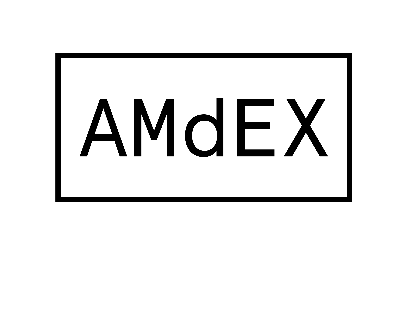 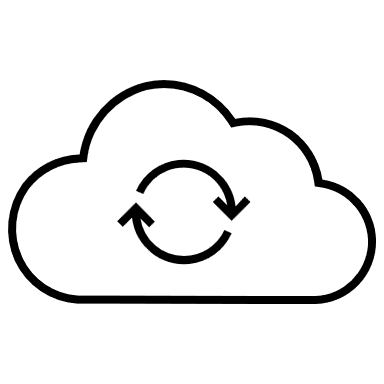 9
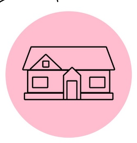 GDPR compliance
Data Acts compliance
Consortium agreement compliance
Ethical compliance
……
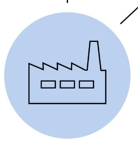 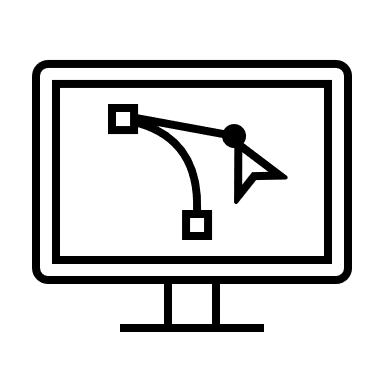 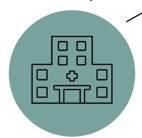 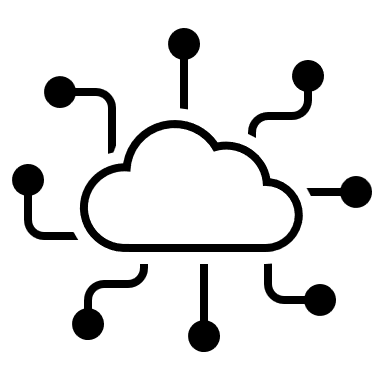 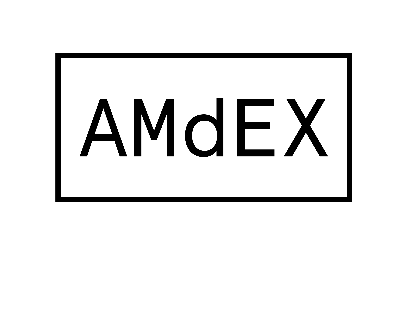 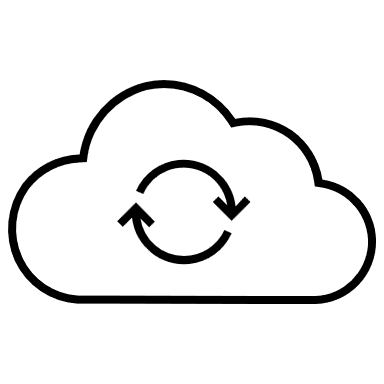 10
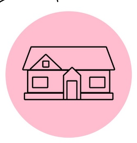 GDPR compliance
Data Acts compliance
Consortium agreement compliance
Ethical compliance
……
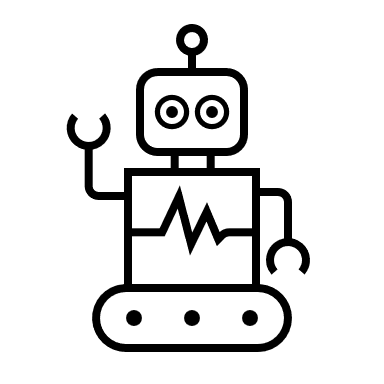 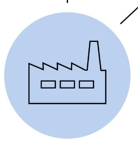 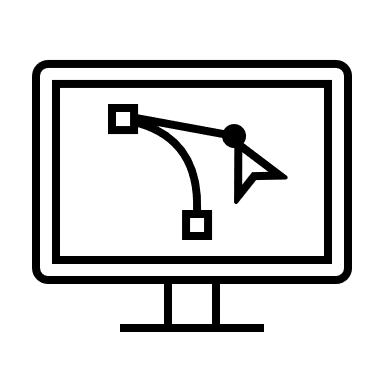 Orchestrator
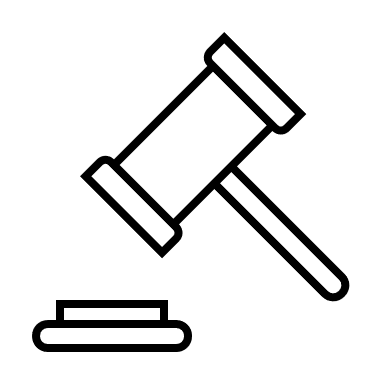 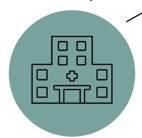 Reasoner
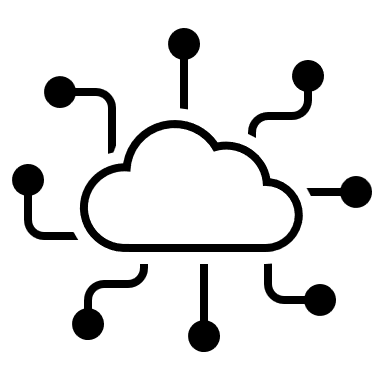 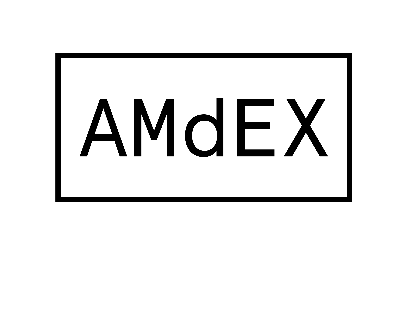 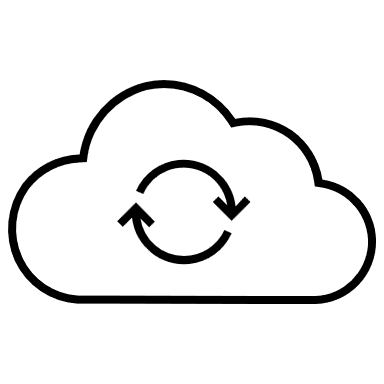 11
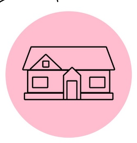 GDPR compliance
Data Acts compliance
Consortium agreement compliance
Ethical compliance
……
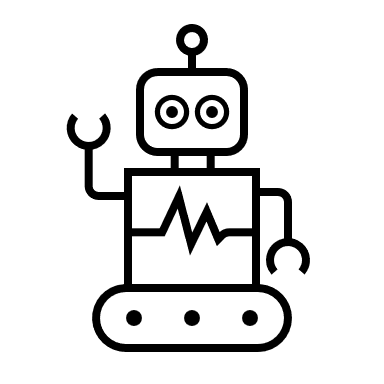 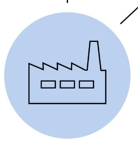 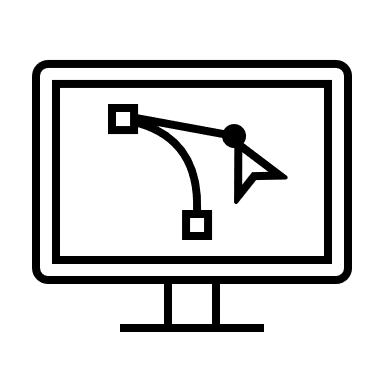 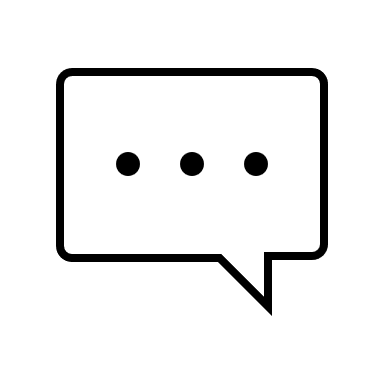 Orchestrator
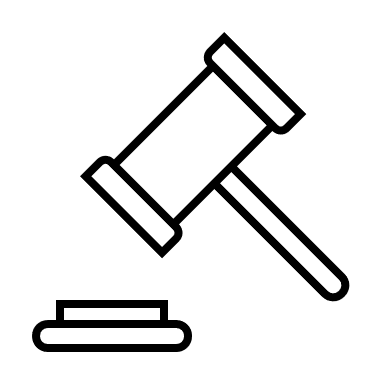 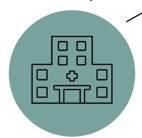 Reasoner
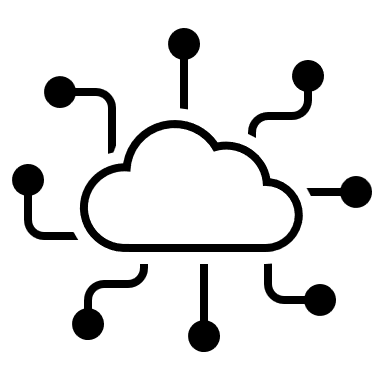 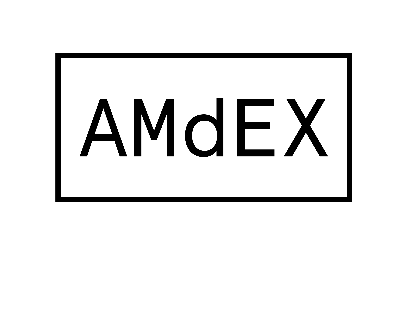 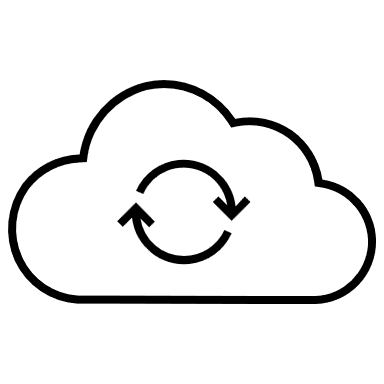 12
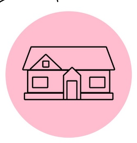 GDPR compliance
Data Acts compliance
Consortium agreement compliance
Ethical compliance
……
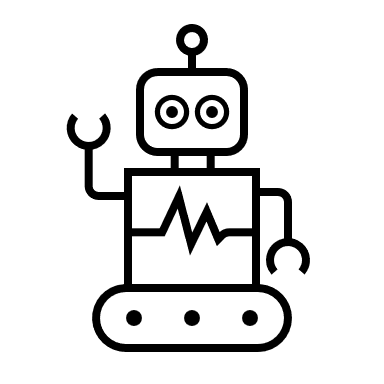 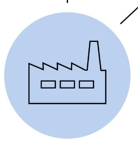 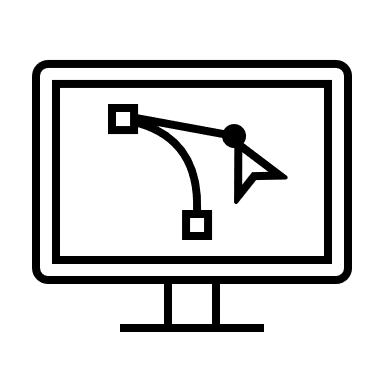 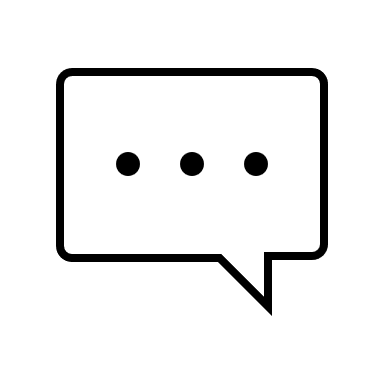 Orchestrator
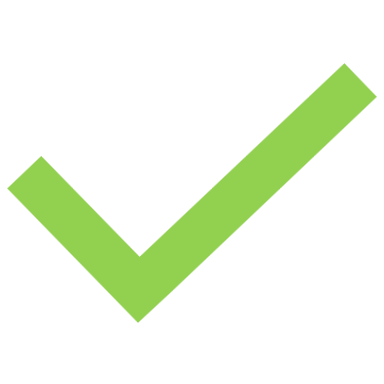 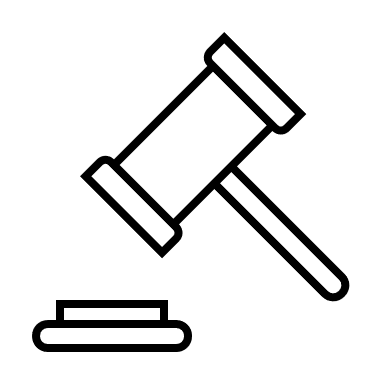 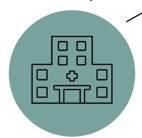 Reasoner
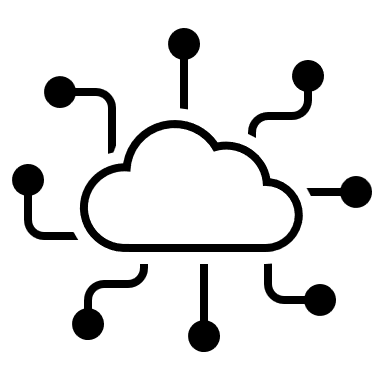 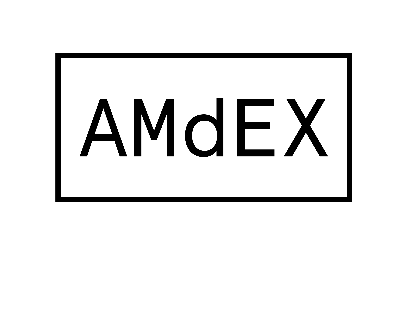 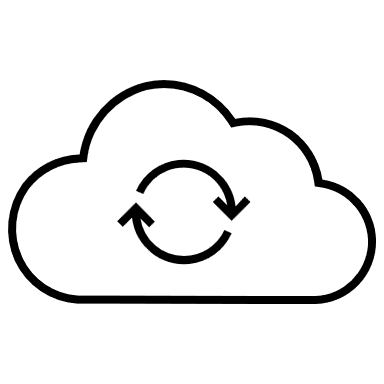 13
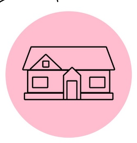 GDPR compliance
Data Acts compliance
Consortium agreement compliance
Ethical compliance
……
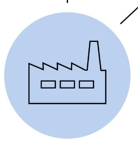 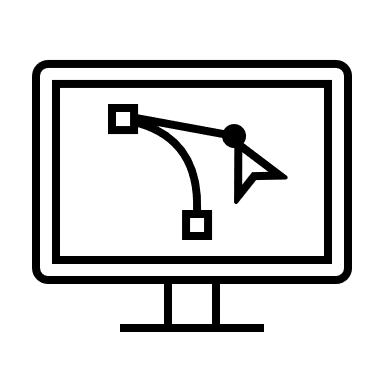 Output
Algorithm
Data
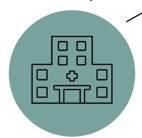 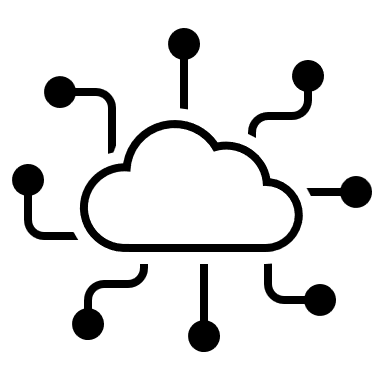 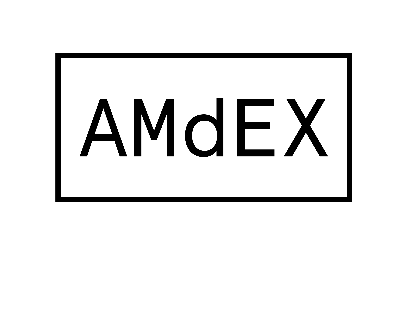 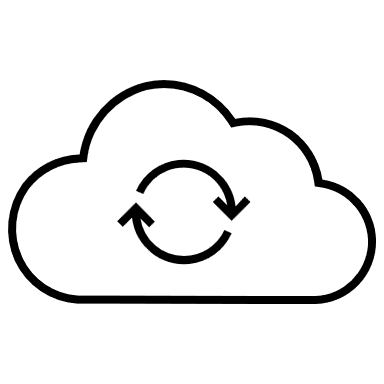 14
Design questions
Who owns the AMdEX orchestrator and reasoner?
What requirements must AMdEX meet for service providers to connect to?
How do you correctly interpret laws and regulations?
What is AMdEX's governance and business model?
[Speaker Notes: De Board werkt samen met Amsterdam Science Park, UvA, VU, HvA, gemeente Amsterdam en SURF-Sara 
Gebruikers hebben zelf controle hebben over hun data en over de spelregels van de markt]
15
AMdEX eindejaars event
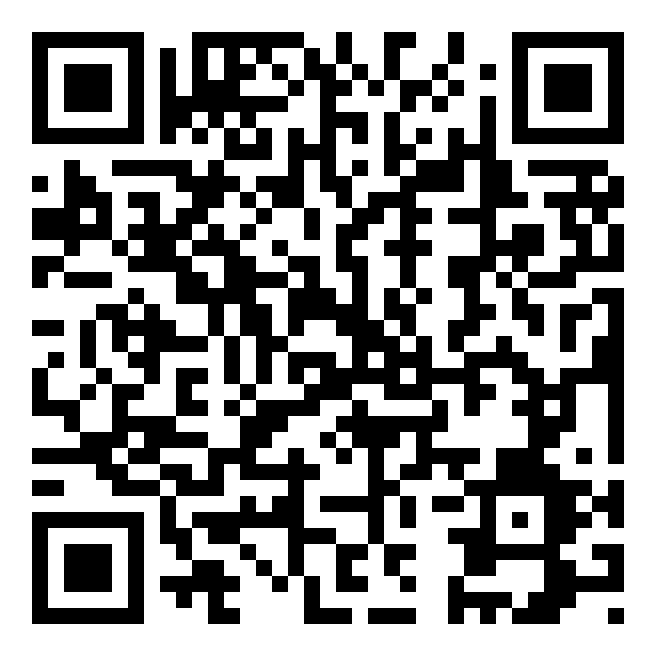 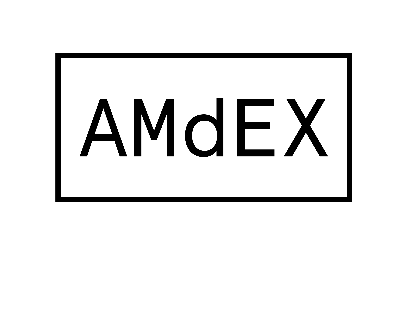 Equinix Digital Leaders Live – 20 june 2023
16
AMdEX partners
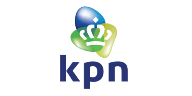 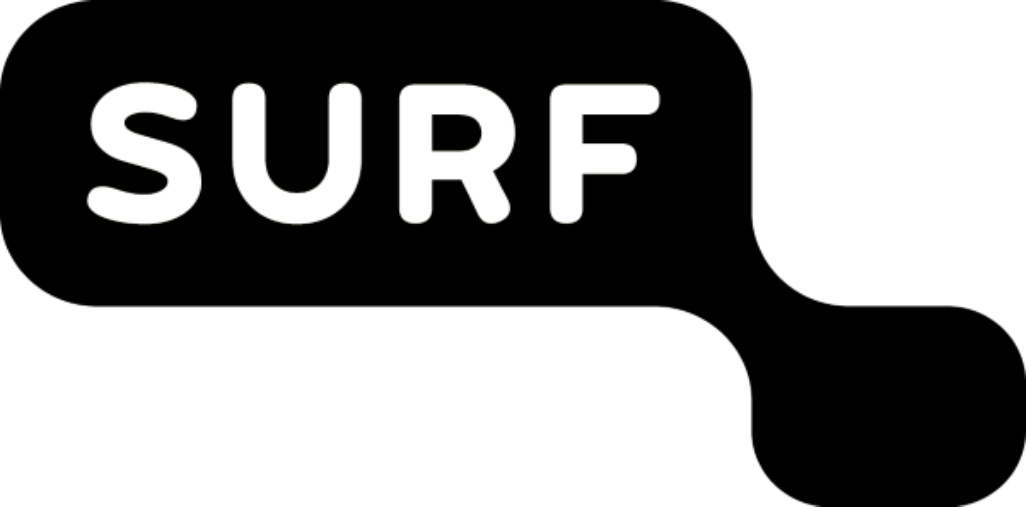 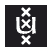 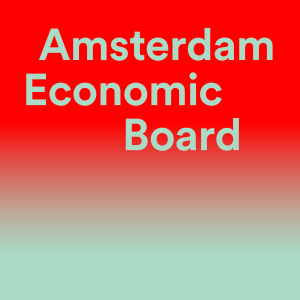 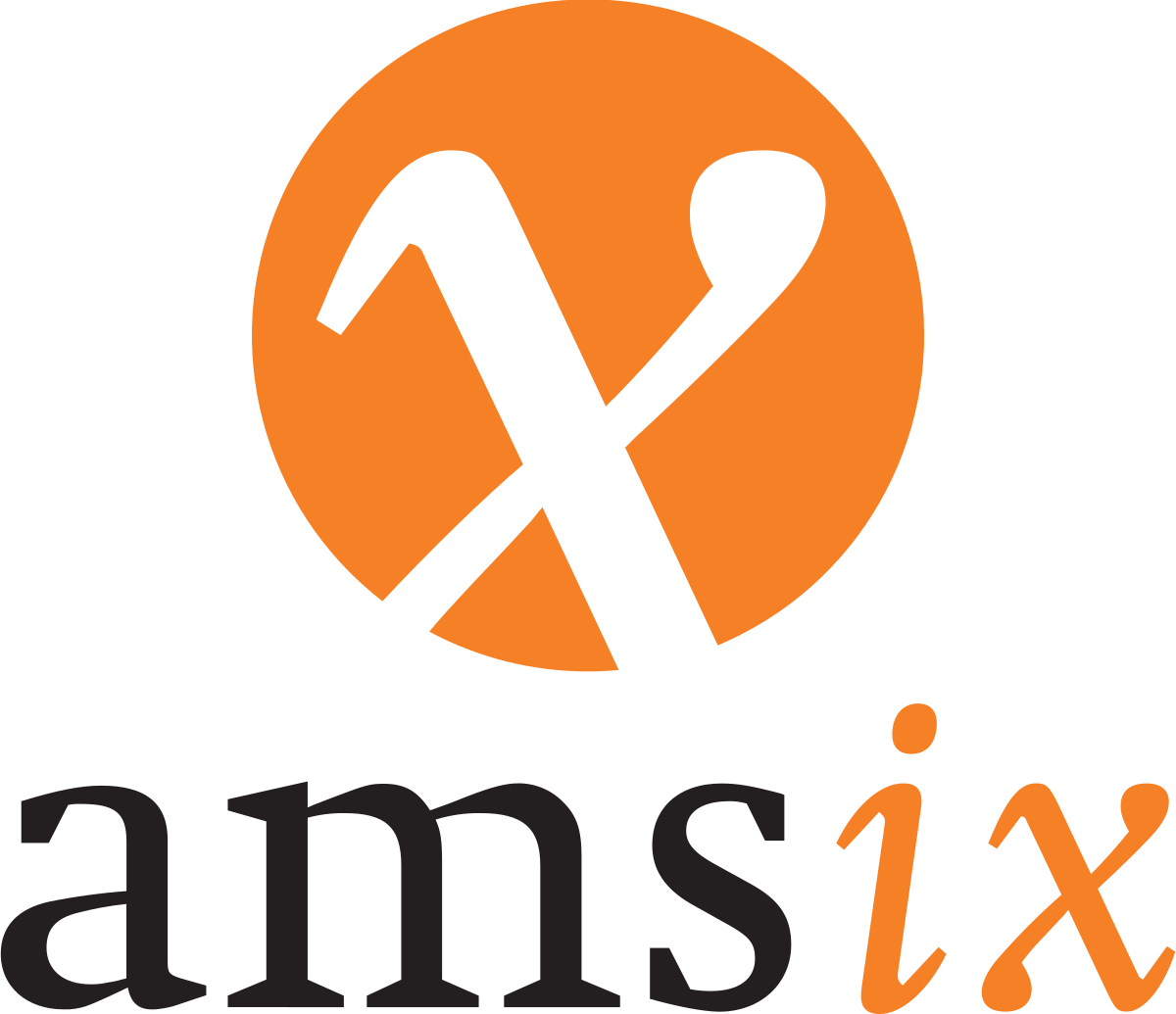 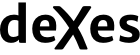 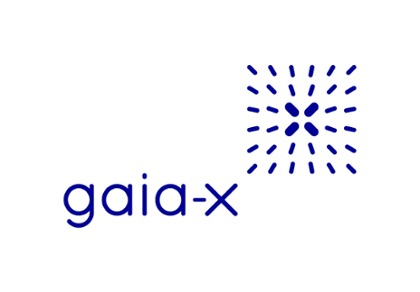 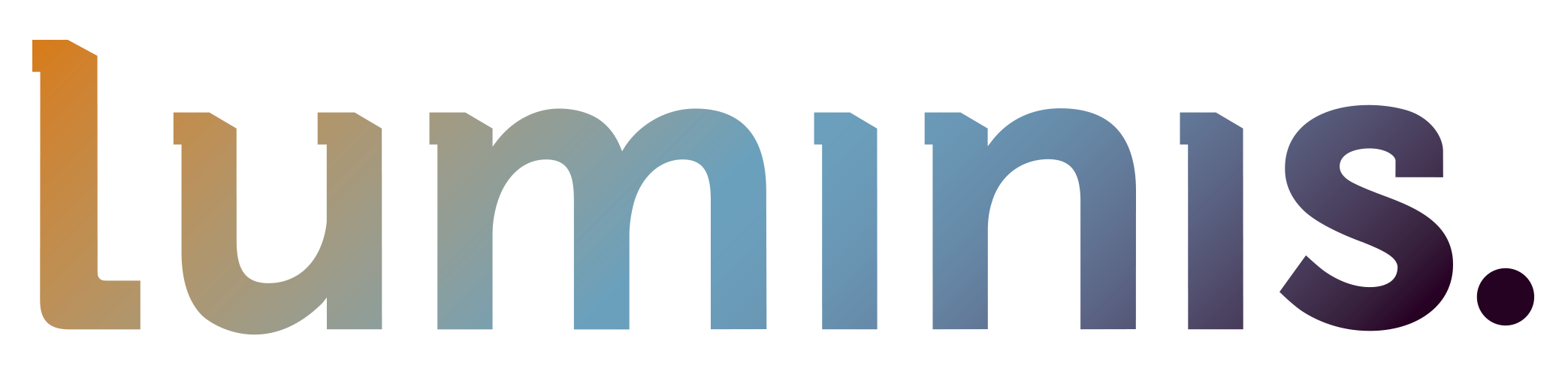 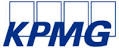 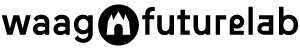 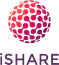 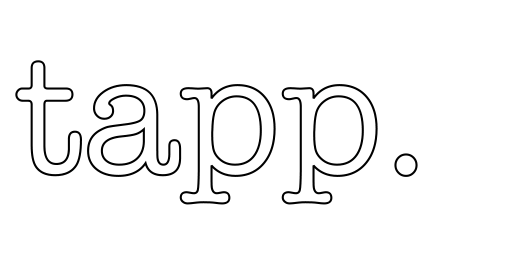 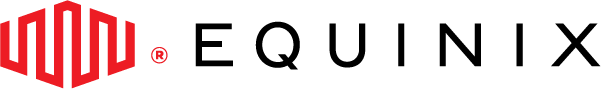 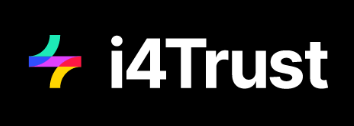 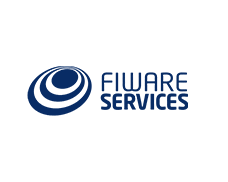 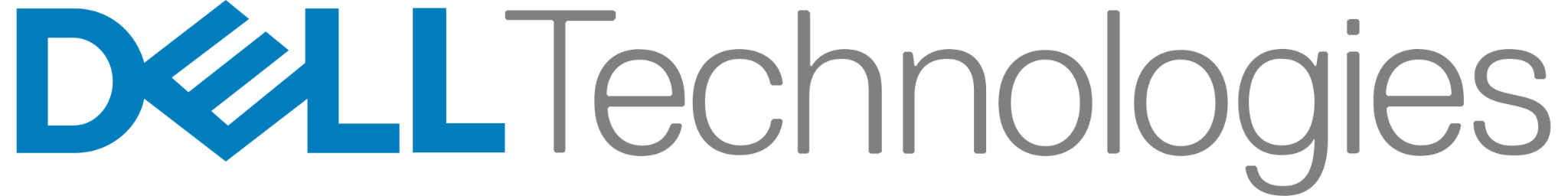 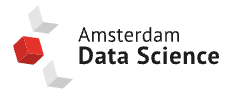 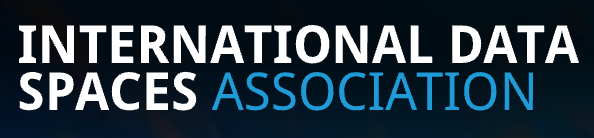 Open for you to join….